Приморске регије Азије, Аустралије и Океаније
Гордана Васић
Гордана Васић
На Арабијском полуострву најразвијенији туризам има Саудијска Арабија. Милиони верника из читавог света посети религијске центре Меку и Медину, што је условило развој луке Џеде на обалама Црвеног мора.
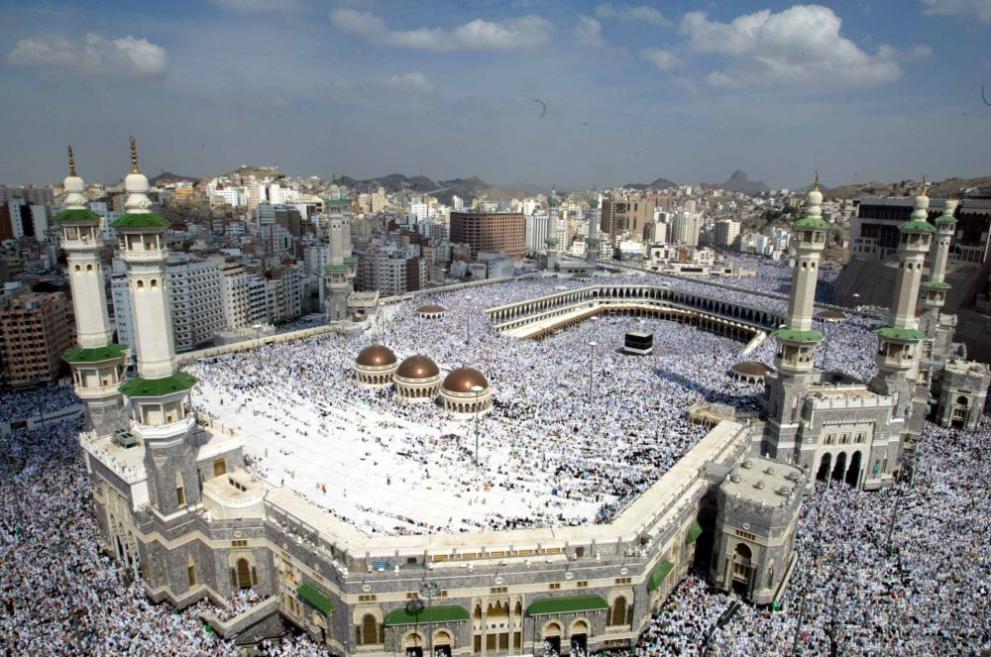 Гордана Васић
Мека
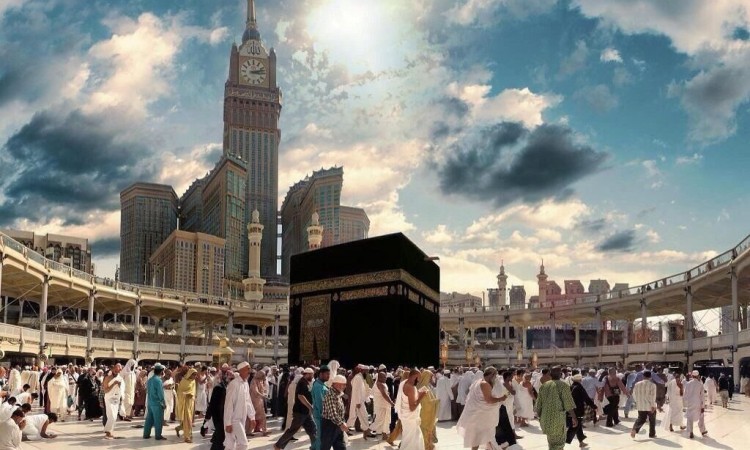 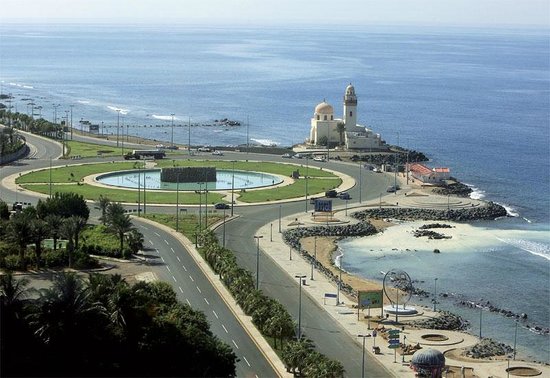 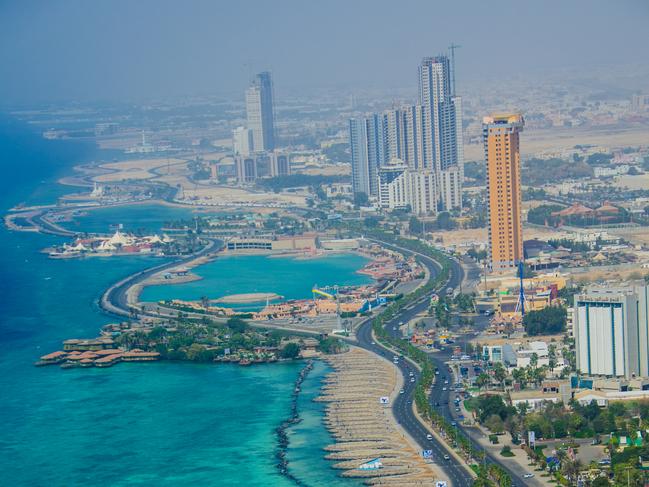 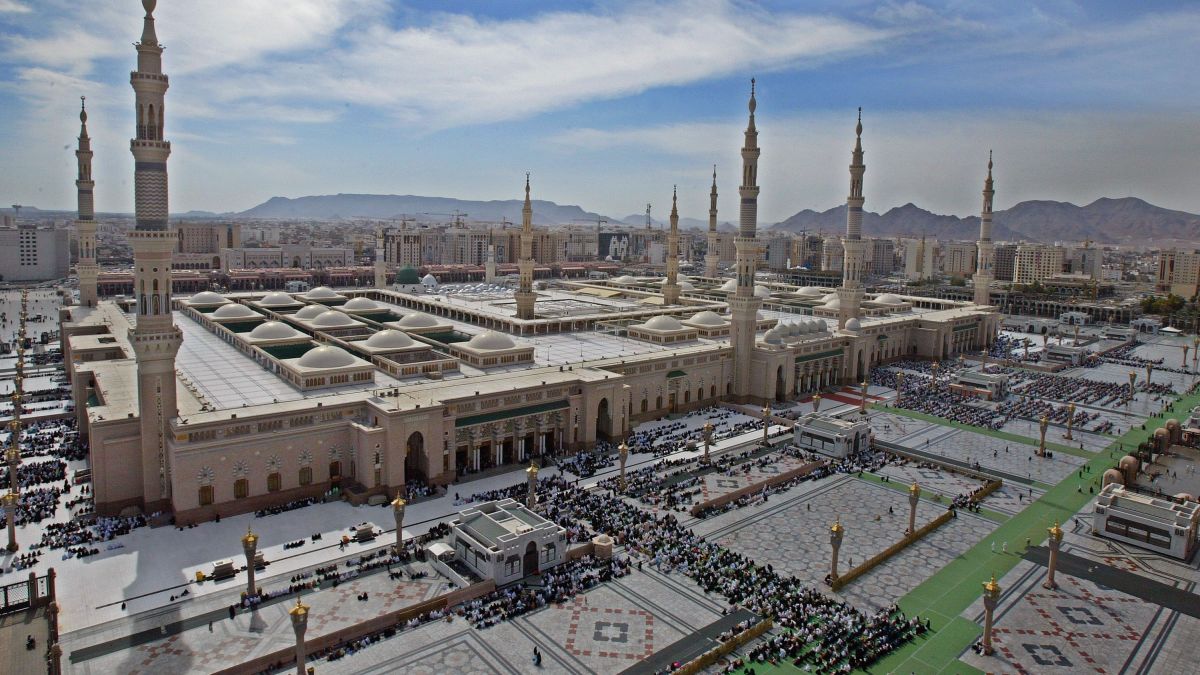 Џеда
Гордана Васић
Медина
Уједињени Арапски Емирати су последњих година, захваљујући заради оствареној продајом нафте, уложили огромне своте новца да би у песковитој пустоши изградили своје градове, луксузне хотеле, марине, вештачка острва...
Бурџ Калифа или Бурџ Дубаи
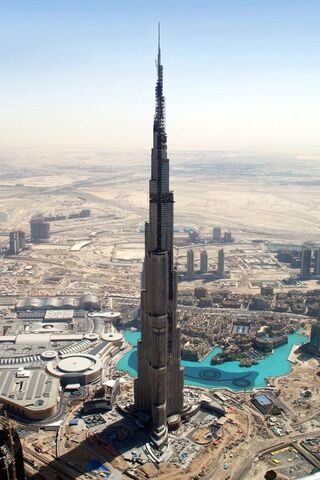 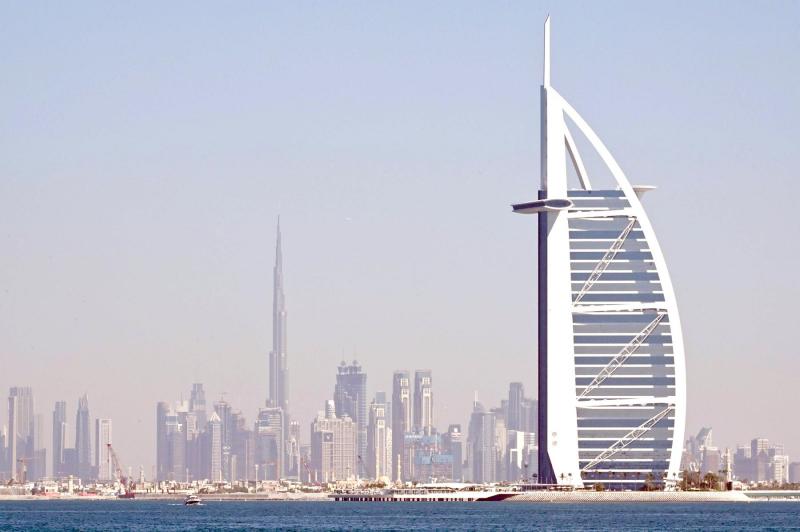 Бурџ ел Араб
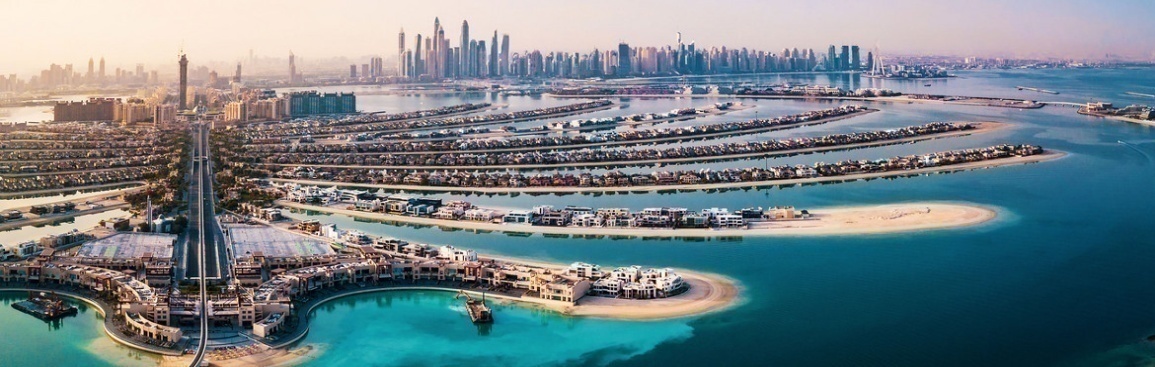 Гордана Васић
Вештачка палмина острва
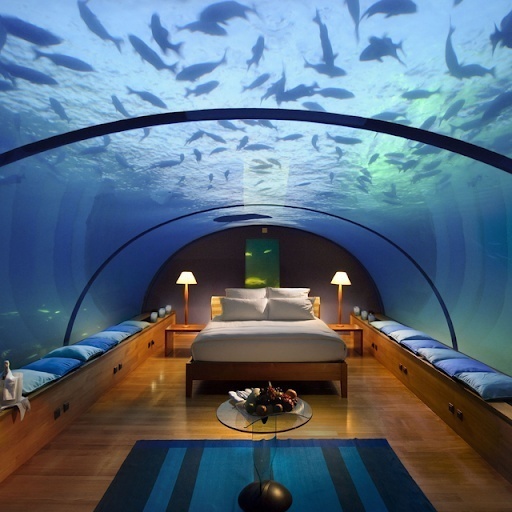 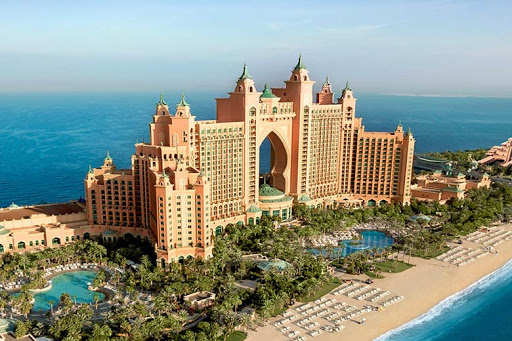 Атлантис Ризорт у својој понуди има и подводне собе
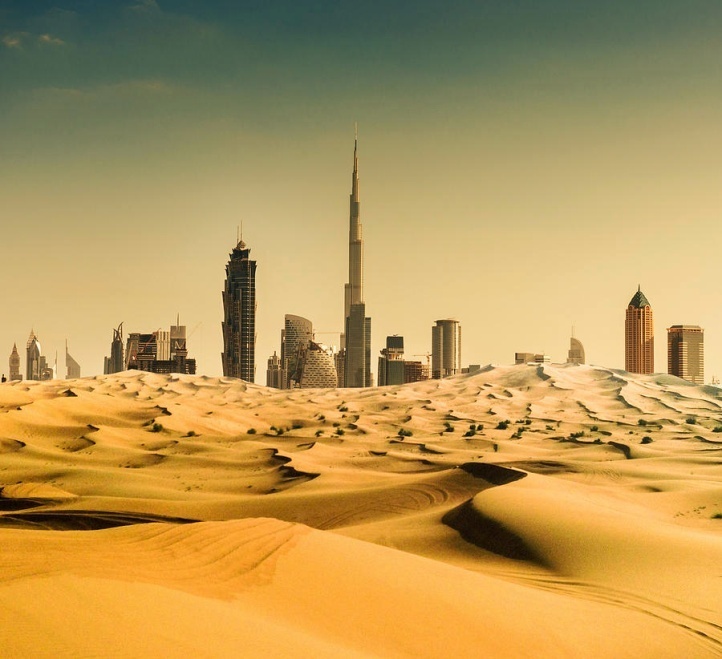 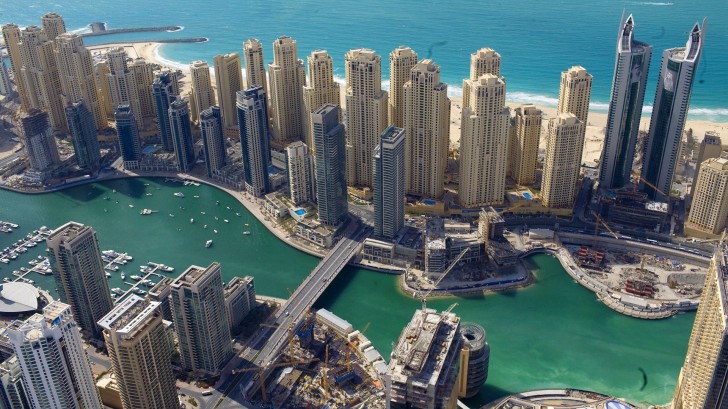 Гордана Васић
Марина у Дубаиу
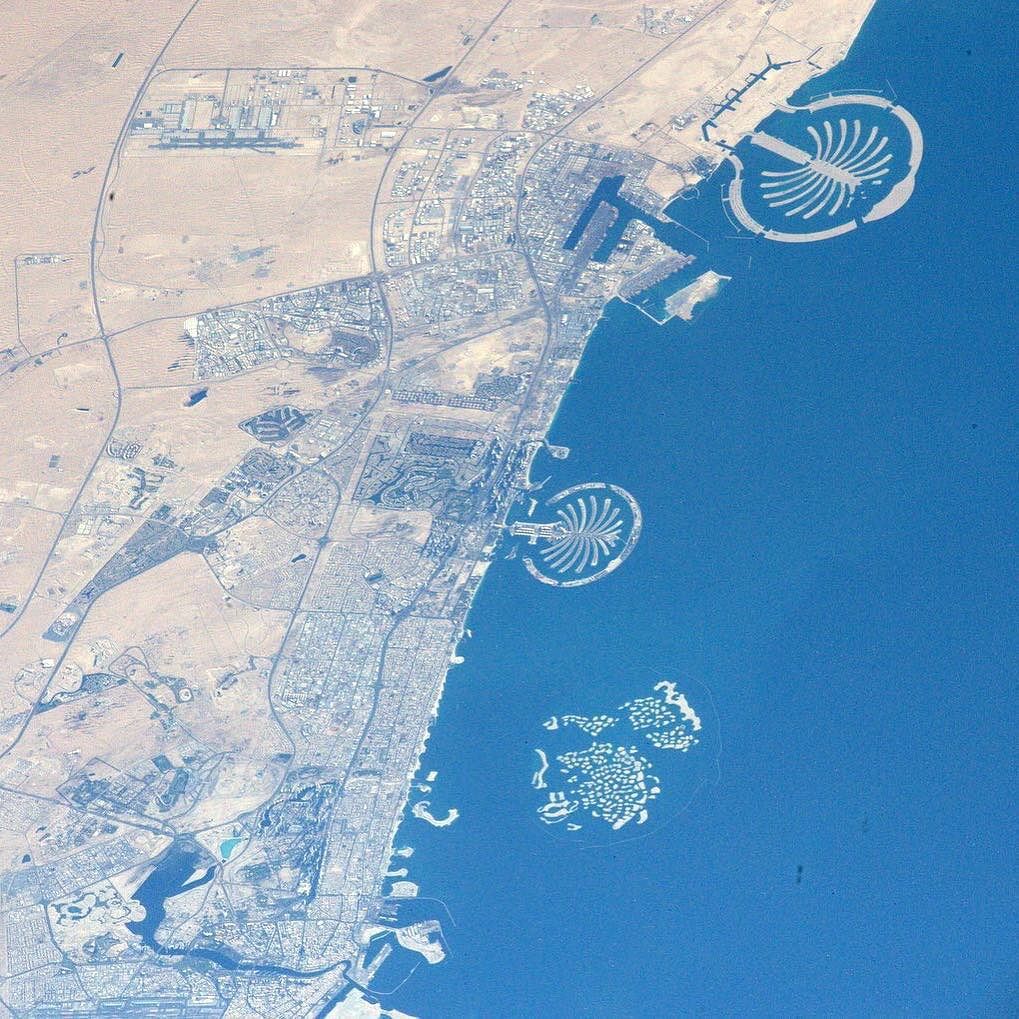 Гордана Васић
Индијско полуострво
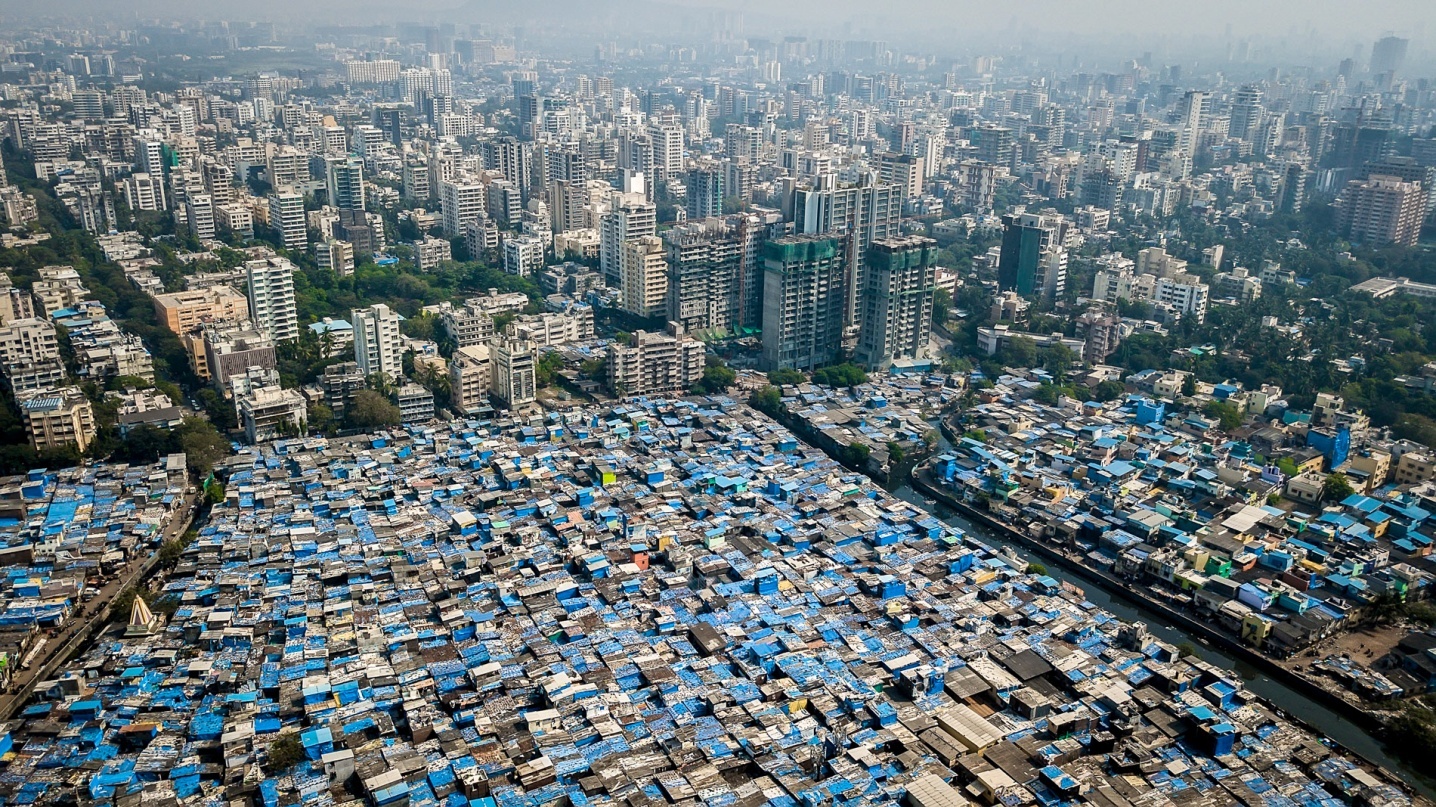 Мумбај
Зграда суда у Мадрасу
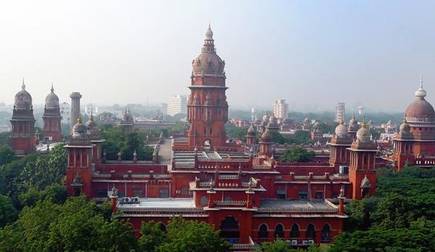 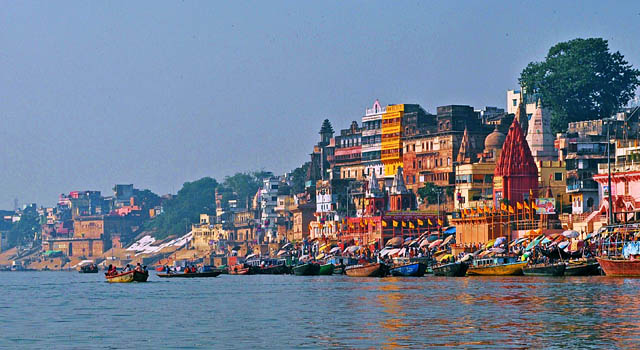 Свети град Варанаси (Бенарес)
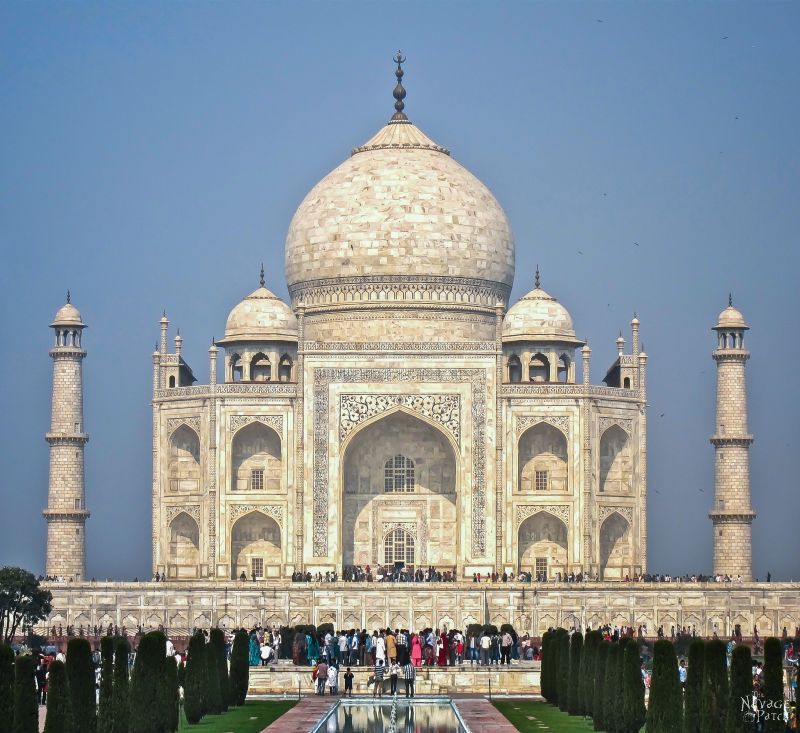 Таџ Махал, Агра
Гордана Васић
Индија, Гоа
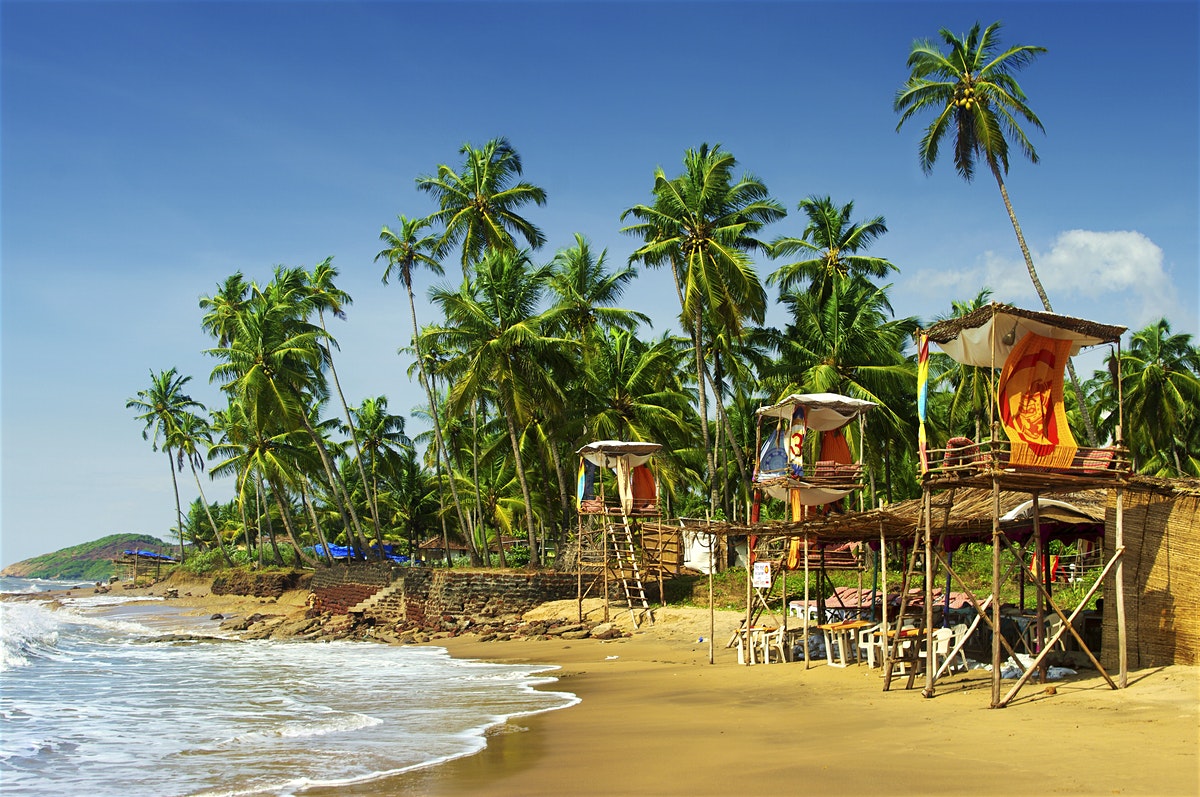 Гордана Васић
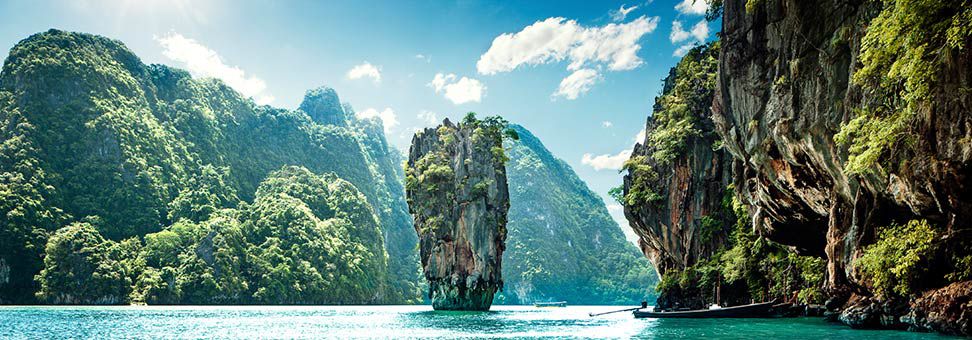 Као Пинг Кан, Тајланд
Југоисточну Азију чине полуострво Индокина и Малајско - филипински архипелаг.
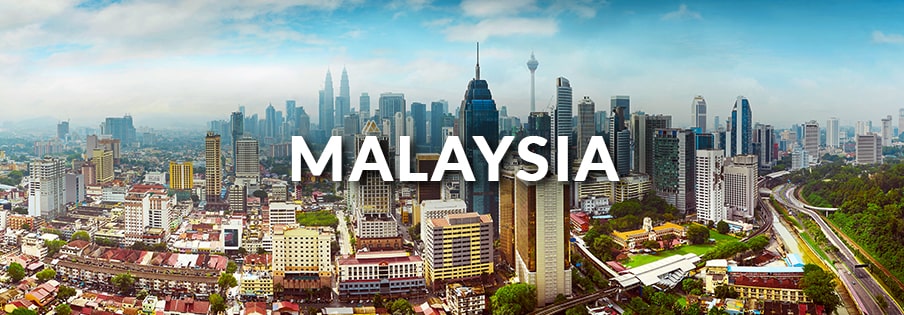 Куала Лумпур
Бали, Индонезија
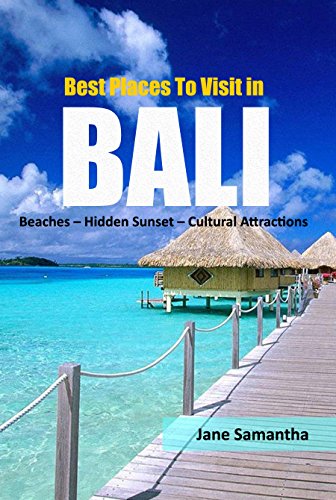 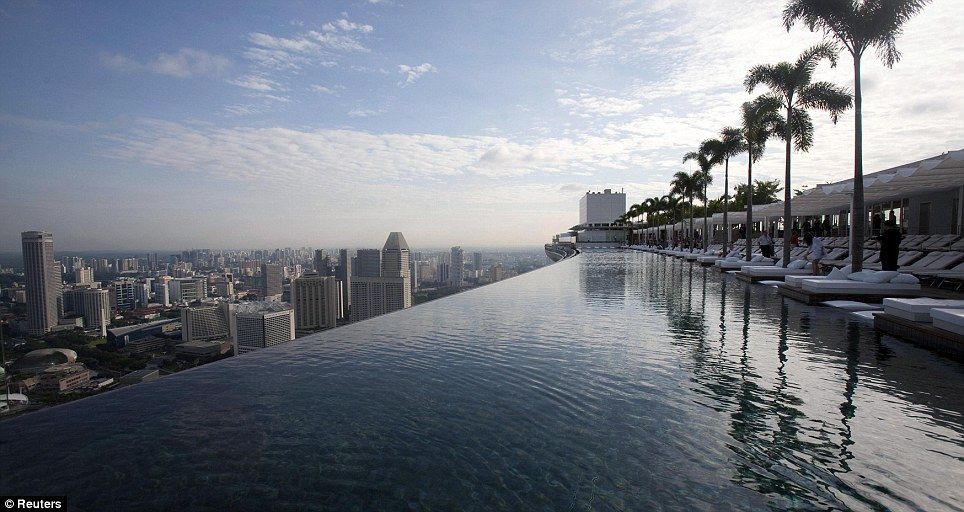 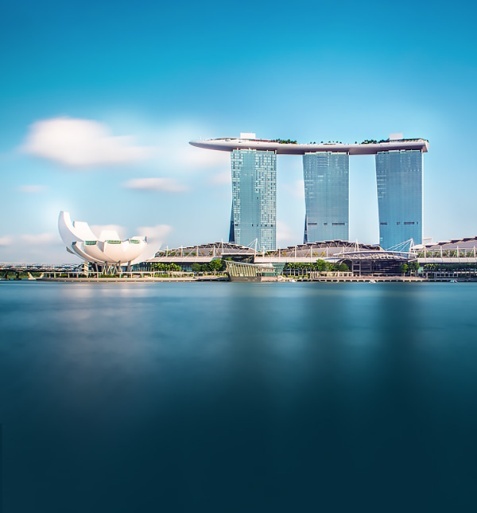 Хотел Марина Беј у Сингапуру, десно је поглед са базена на врху
Гордана Васић
Кинески зид
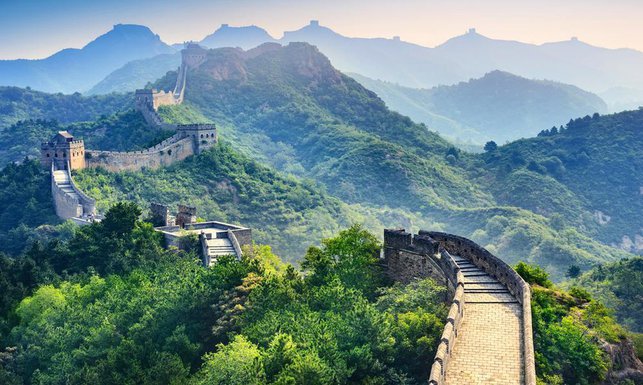 Кина
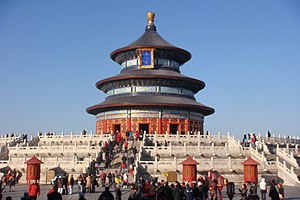 Небески храм, Пекинг
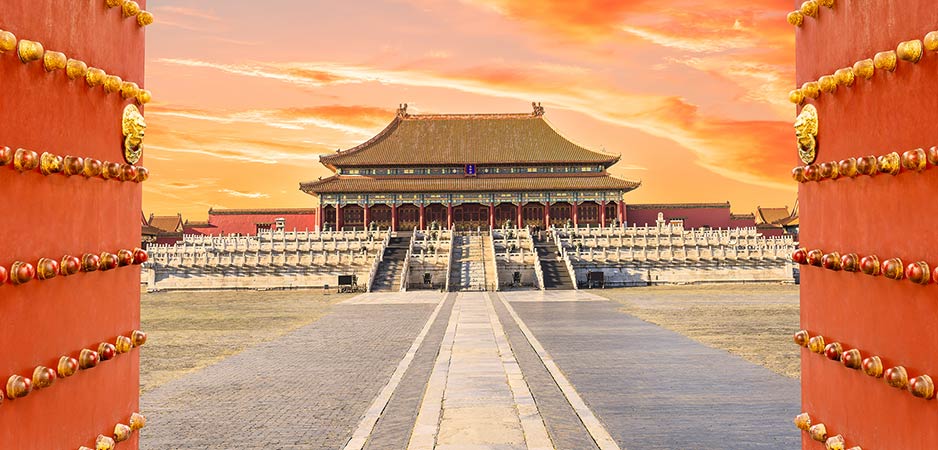 Царска палата (Забрањени град), Пекинг
Гордана Васић
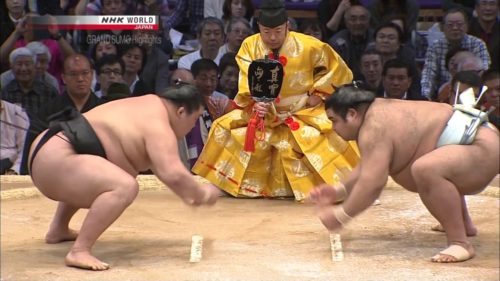 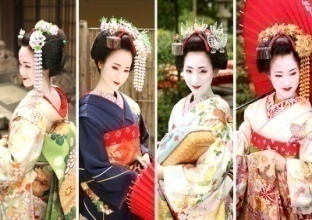 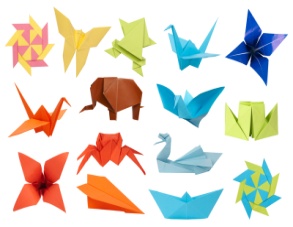 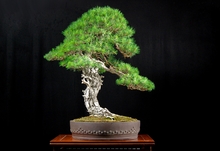 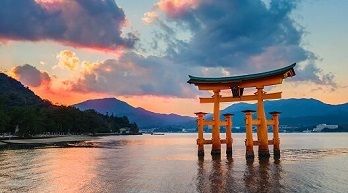 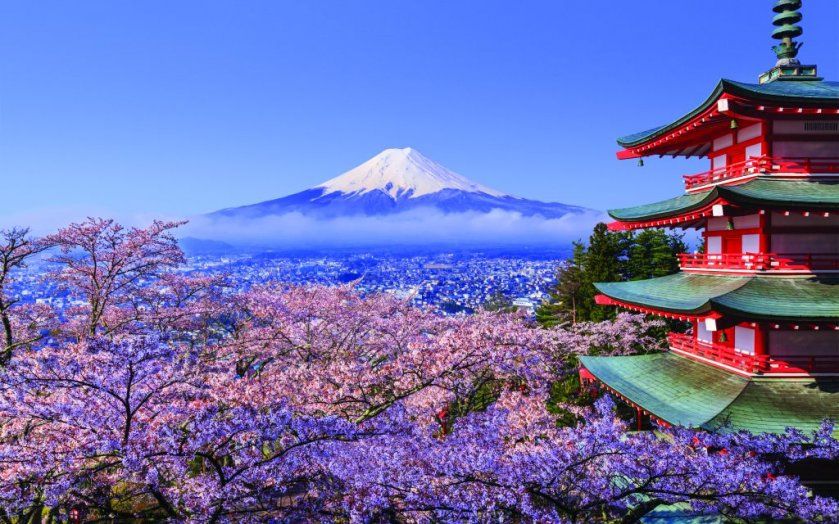 Гордана Васић
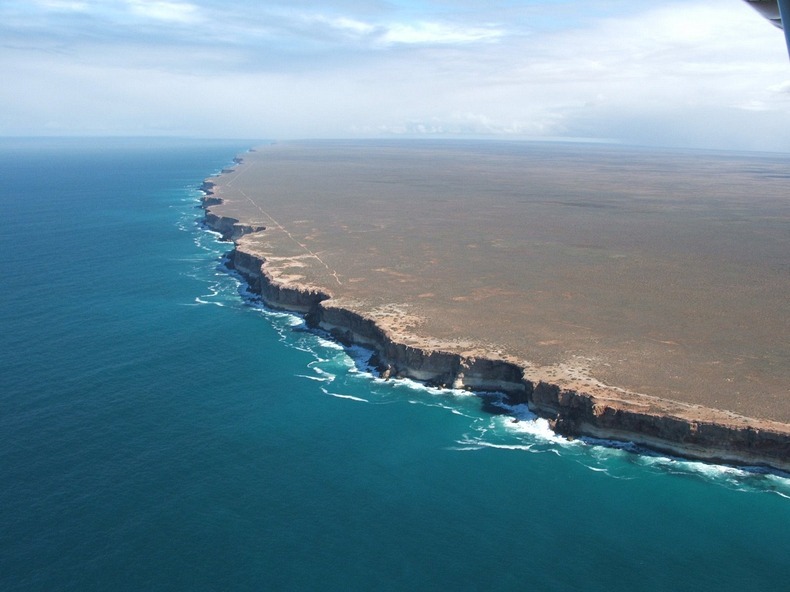 Нуларбор равница на југу Аустралије
Аустралија и 
Океанија
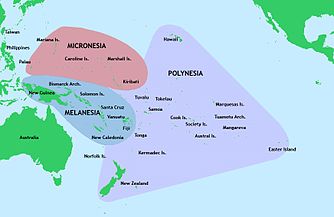 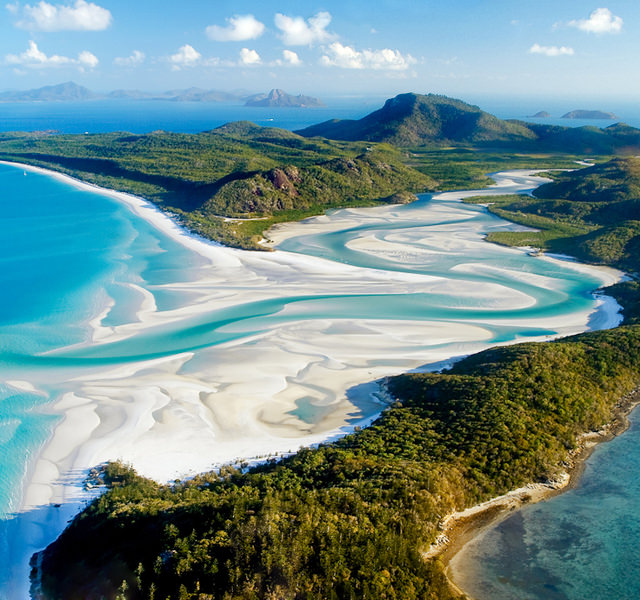 Плажа Бели рај, Аустралија
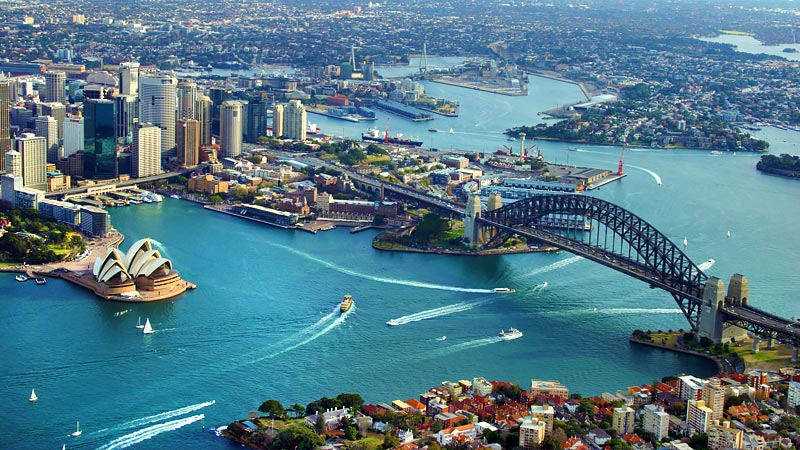 Сиднеј
Гордана Васић
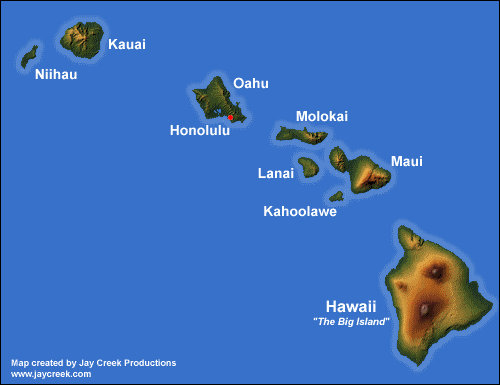 Хаваји
Хонолулу
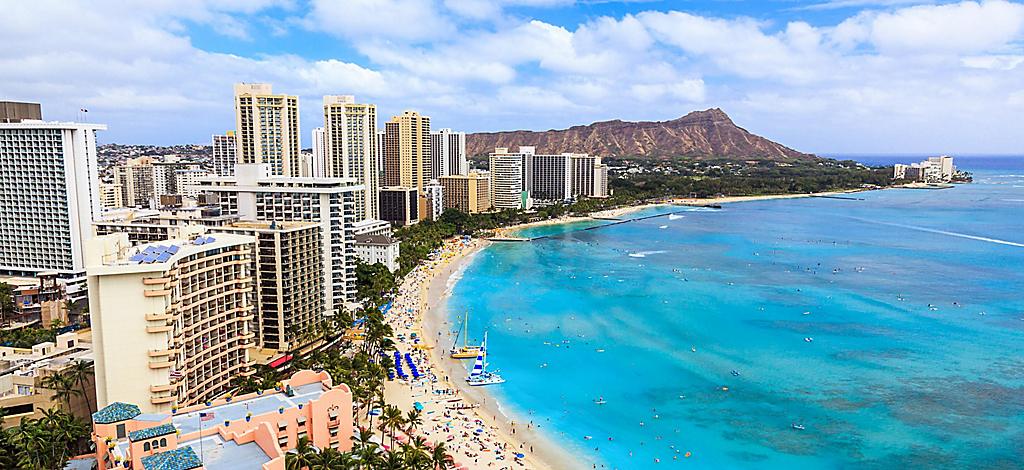 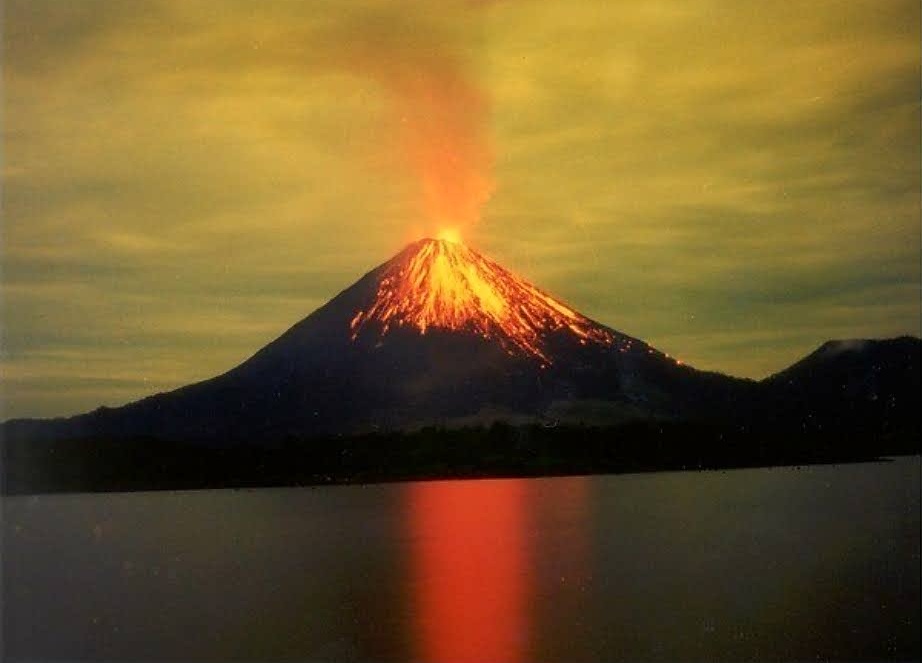 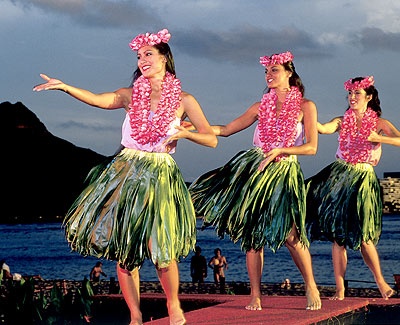 Хула плесачице
Мауна Лоа
Гордана Васић
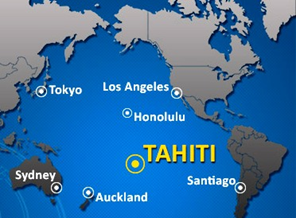 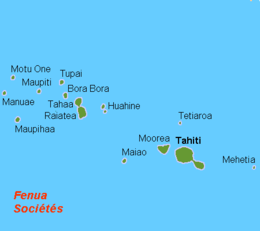 Тахити, Француска Полинезија
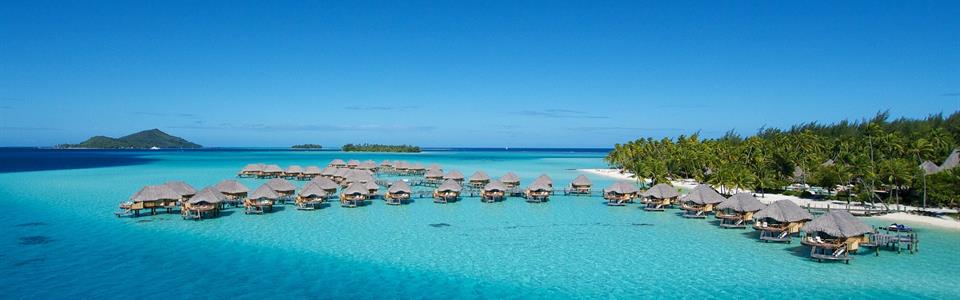 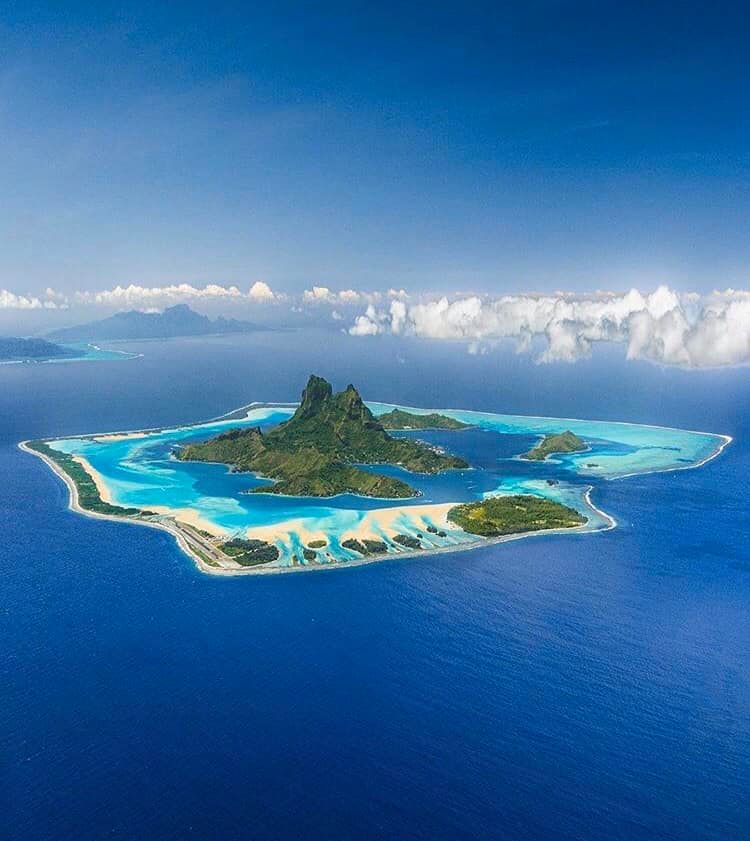 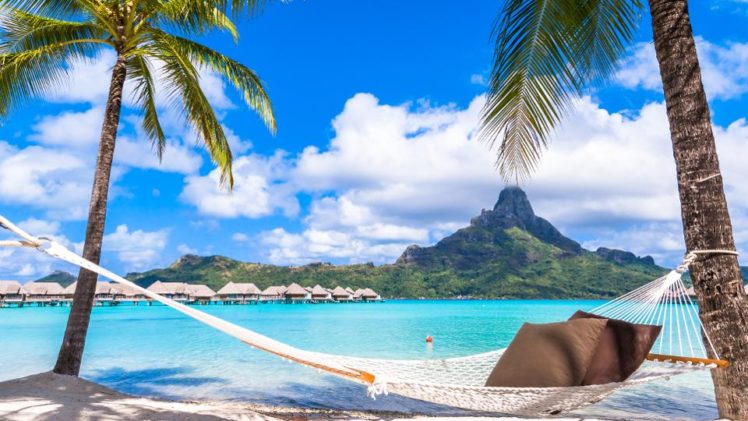 Бора Бора, Француска Полинезија
Гордана Васић
Хвала на пажњи


Надам се да сте уживали

Март 2020.године
Аутор

Гордана Васић
Гордана Васић